FUNDAMENTALS OF STATISTICS
Shitha Francis
Assistant Professor  
Department of Statistics
St. Mary’s College, Thrissur
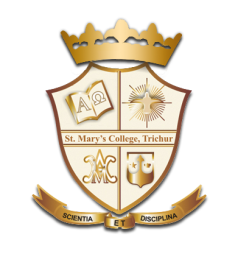 Definition of statistics
a branch of mathematics dealing with the      	collection, analysis, interpretation, and 	presentation of masses of numerical data
 
      collection of quantitative data
Fundamentals of Statistics, Shitha Francis , St.Mary’s College
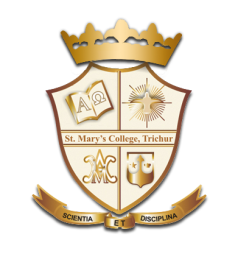 Population and Sample
Population is the collection of all individuals or items under consideration in a statistical study


Sample is that part of the population from which information is collected.
Fundamentals of Statistics, Shitha Francis , St.Mary’s College
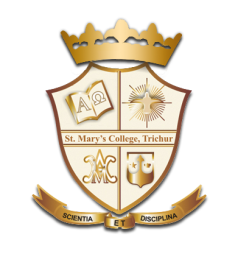 Descriptive and Inferential Statistics
Descriptive statistics consist of methods for organizing and summarizing information

Inferential statistics consist of methods for drawing and measuring the reliability of conclusions about population based on information obtained from a sample of the population
Fundamentals of Statistics, Shitha Francis , St.Mary’s College
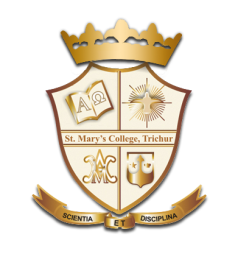 Major Types of Descriptive Statistics
Measures of Frequency:  Count, Percent, Frequency.  

2.Measures of Central Tendency : Mean, Median, and    Mode.
 
3.Measures of Dispersion or Variation  :Range, Variance, Standard Deviation.  

4.Measures of Position : Percentile ,Quartile, Decils
Fundamentals of Statistics, Shitha Francis , St.Mary’s College
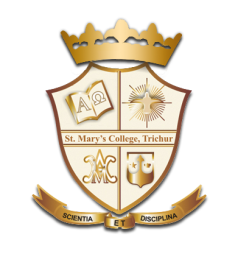 1.point estimation
2.interval estimation 
3.hypothesis testing 

        which are all based on probability theory.
Fundamentals of Statistics, Shitha Francis , St.Mary’s College
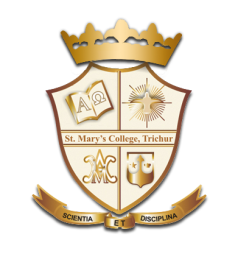 Parameters and Statistics
A parameter is an unknown numerical summary of the population. 


A statistic is a known numerical summary of the sample which can be used to make inference about parameters.
Fundamentals of Statistics, Shitha Francis , St.Mary’s College
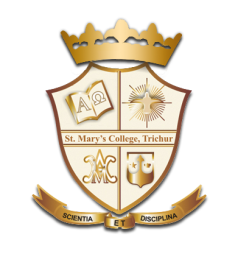 Statistical data analysis
The goal of statistics is to gain understanding from data. Any data analysis should contain following steps:

Step1. Formulate the research problem
Step2. Define population and sample
Step3. Collect the data
Step4. Do descriptive data analysis
Step5. Use appropriate statistical methods to solve the research problem
Step6. Report the results
Fundamentals of Statistics, Shitha Francis , St.Mary’s College
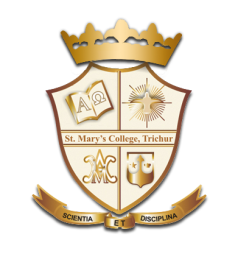 Variables
A characteristic that varies from one person or thing to another is called a variable, i.e. a variable is any characteristic that varies from one individual member of the population to another.
Fundamentals of Statistics, Shitha Francis , St.Mary’s College
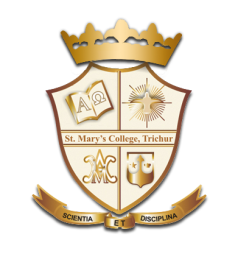 Types of Variable
Quantitative (or numerical) variables
Qualitative (or non numerical) variables
Fundamentals of Statistics, Shitha Francis , St.Mary’s College
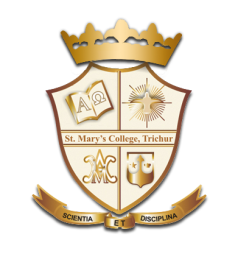 Example
height, weight, number of siblings, sex, marital status, and eye color. 

The first three of these variables yield numerical information
last three yield non-numerical information
Fundamentals of Statistics, Shitha Francis , St.Mary’s College
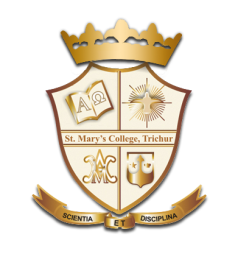 Quantitative variables can be classified as either discrete or continuous.
a variable is  discrete if it can assume only a finite numbers of values or as many values as there are integers .

Continuous variables. Quantities such as length, weight, or temperature can in principle be measured arbitrarily accurately. There is no indivible unit.
Fundamentals of Statistics, Shitha Francis , St.Mary’s College
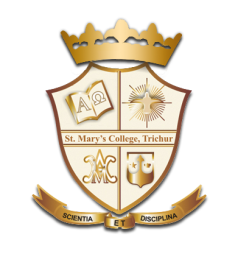 Scales
nominal scale
ordinal scale
interval scale or  ratio scale
Fundamentals of Statistics, Shitha Francis , St.Mary’s College
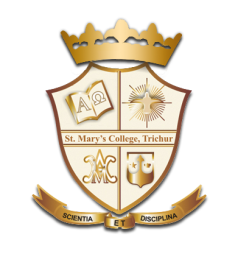 Reference
1.Gupta and Kapur: Introduction to mathematical statistics
2.Statistical Wikipidia
Fundamentals of Statistics, Shitha Francis , St.Mary’s College